Taloudellisen hyvinvoinnin puheeksiottamisen prosessi
** Kokemustoimijan kommentteja
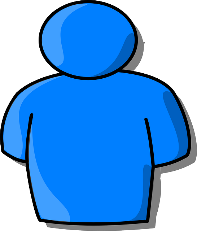 Asiakas tulee palveluun/vastaanotolle.
Työntekijä voi kertoa, että ihmisten taloudellisen hyvinvoinnin haasteet ovat yleistyneet ja näiden asioiden puheeksiottamista on lisätty myös sosiaali- ja terveyspalveluissa.
On tärkeää, että jatko-ohjauksen osalta on kartoitettu oman kunnan tarjoamat palvelut/tuki asukkailleen talousasioissa. Ammattilainen saattaa asiakkaan talousasioissa auttavan tahon ulottuville. Asiakkaalle voidaan antaa tukea/apua antavan tahon yhteystiedot ja aikavaraus.
Kyselylomakkeeseen on koottu tietoa omatoimiseen talousasioiden edistämiseen.
Asiakkaan kanssa voidaan sopia esim. soittoaika tai tapaaminen, jonka aikana tarkistetaan onko asiakas saanut apua/tukea taloudellisen hyvinvoinnin haasteisiin.
Työntekijän rohkaisulla on merkitystä:                                   

”On viisautta hakea apua.” 

”Moni painii taloudellisten haasteiden kanssa arjessaan.” **
” Raha on niin henkilökohtainen aihe.”

”Taloudellisiin haasteisiin liittyy häpeää.” **
1